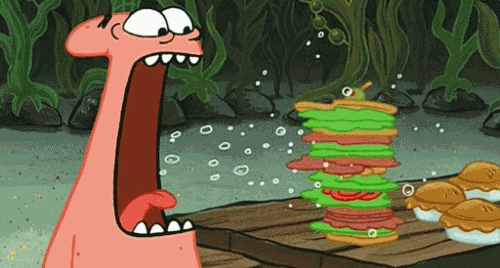 Science 14: Chapter 10
Food for Life
Today’s Class
Nutrition
Diets
The Rock Diet Challenge
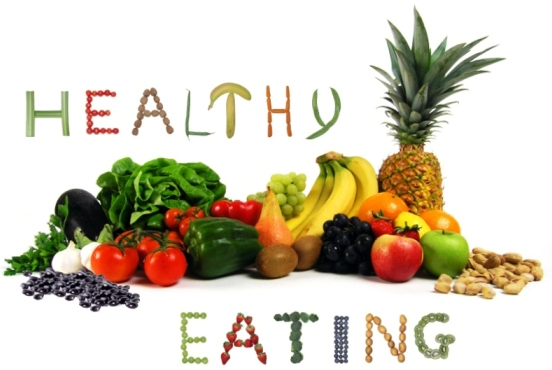 Review
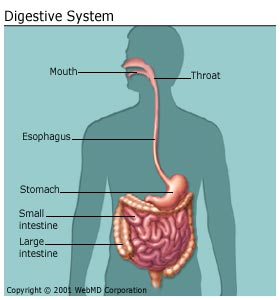 Systems required in transportation of food/energy through body?
1. Digestive system
2. Circulatory system
We will continue to examine these systems through this chapter 
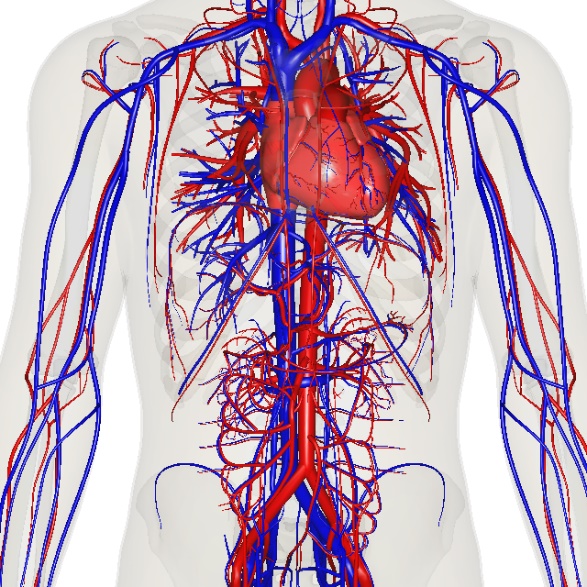 Nutrition
Study of foods and how the body uses them
Develop lists of daily nutrient requirements
Nutrients are substances found in foods that provide nourishment to the body
Help to maintain proper health and growth
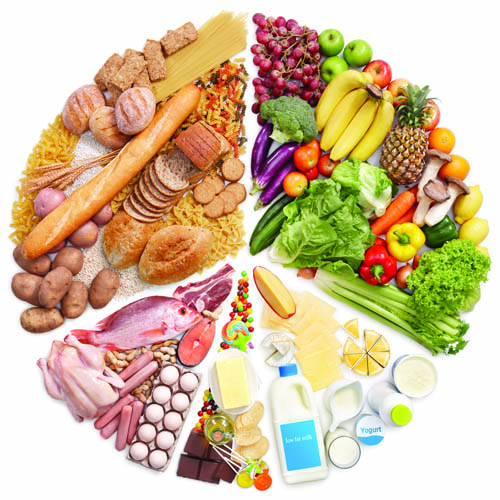 Malnutrition
Lack of proper nutrition, caused by not having enough to eat or not eating enough of the right things.
Often leads to high levels of sickness and shorter life spans
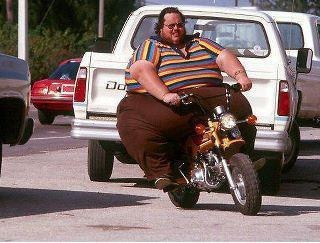 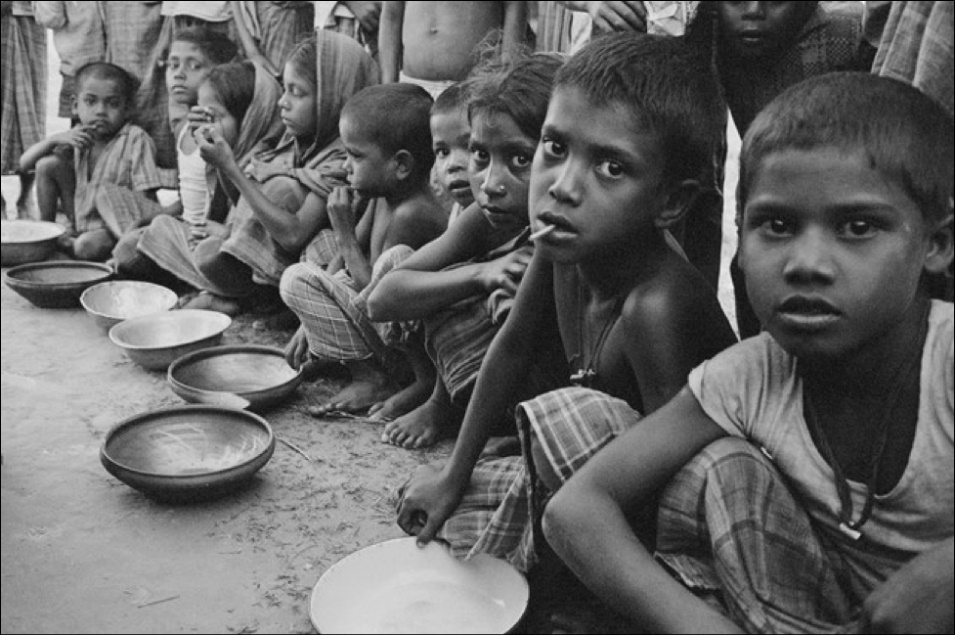 [Speaker Notes: Both pictures are cases of malnutrion]
So What Does Your Body Need?
Your body requires the following 6 nutrients
Carbohydrates
Fats
Vitamins
Proteins
Water
Minerals
Carbohydrates (Carbs)
Mostly in the form of sugars and starches
Primary sources of energy for the body
Examples?
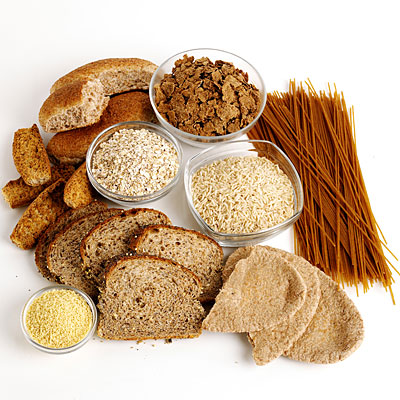 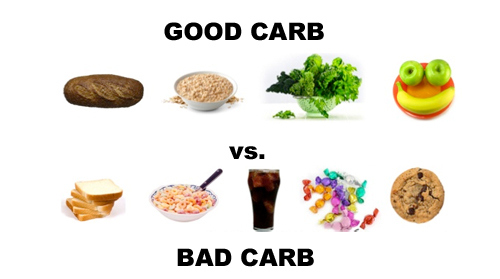 Proteins
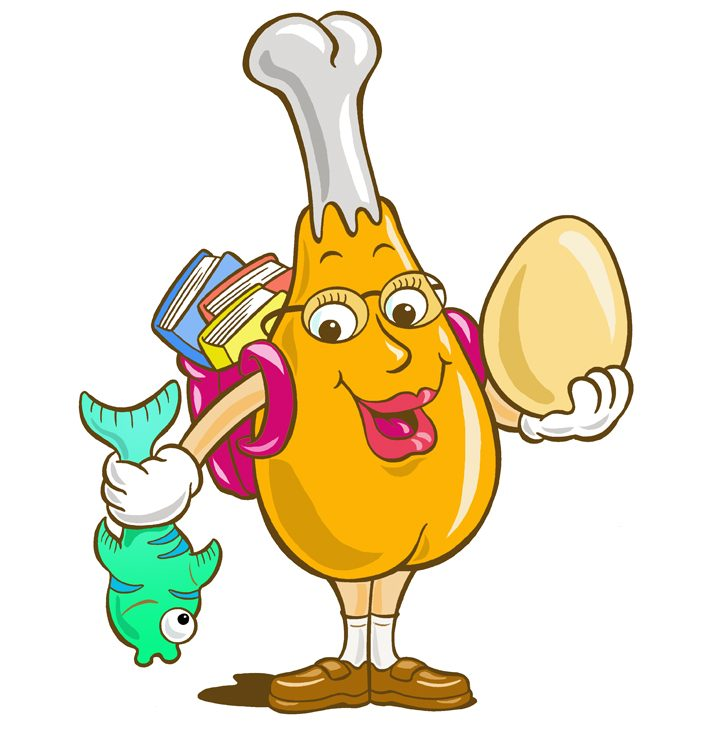 Build body tissue and provide energy when carbs or fats aren't available
Essential in muscle formation
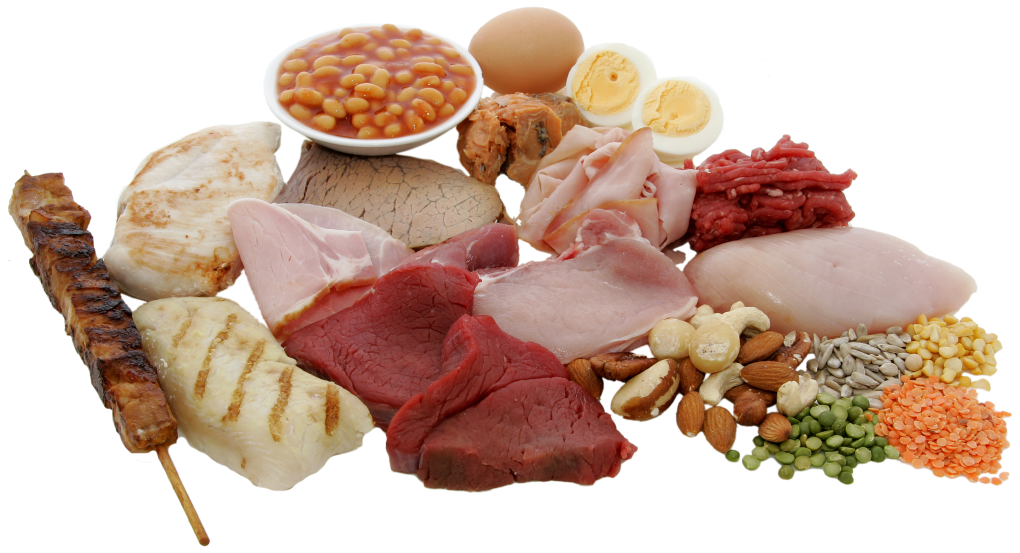 Fats
Stored in the body to be used as an energy source when carbs are in short supply
Can be bad or good
Help insulate, enable cell function, and are a structural component of nerve and brain tissue
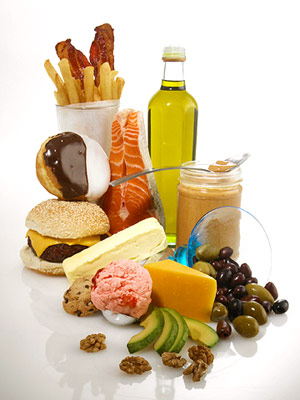 Fats – Good vs. Bad
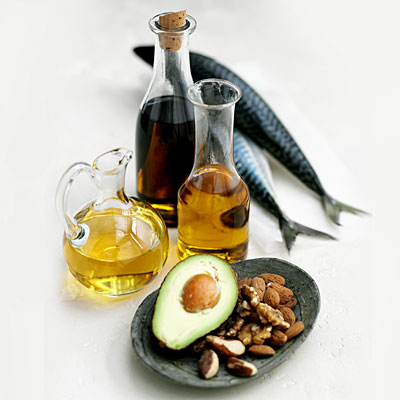 Good – Unsaturated – help reduce heart disease, lower cholesterol, and keep you healthy 
Bad – saturated fats – raise risk of heart disease, raise cholesterol
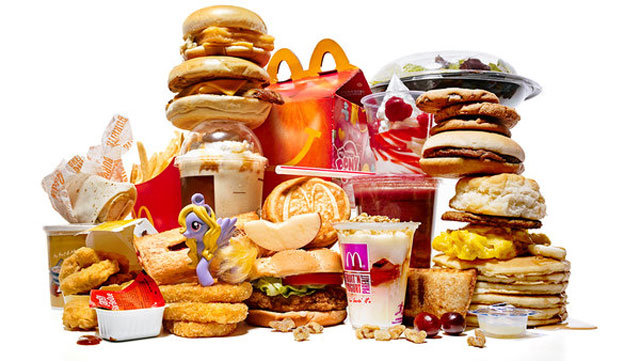 Vitamins and Minerals
Vitamins help carryout life functions such as reproductions and growth e.g. A, B, C, D, E, K

Minerals help carry out life functions. structural component of body tissue e.g.iron, calcium, iodine, potassium, etc.
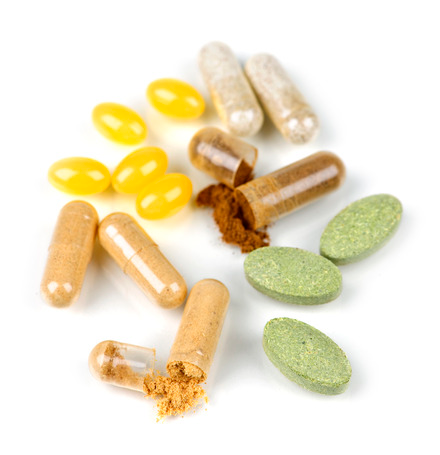 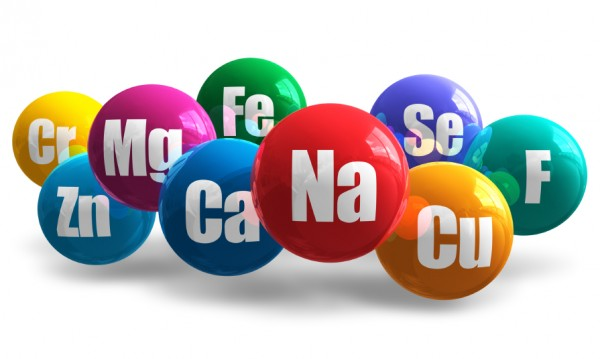 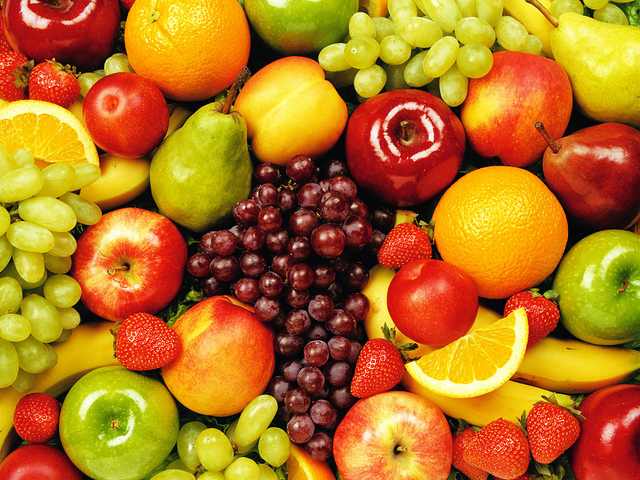 Water
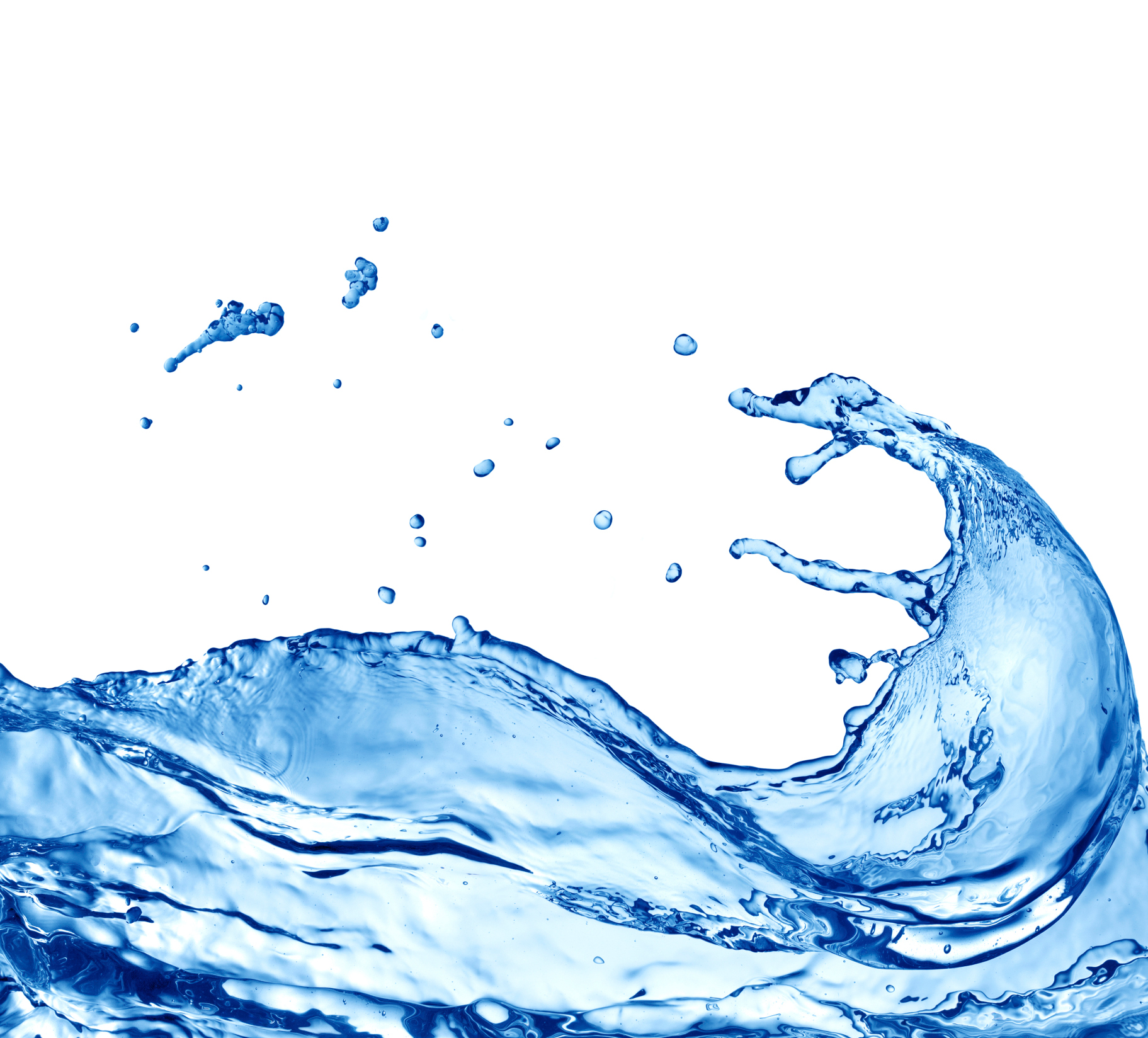 Essential to life
Helps dilute and dispose of waste/toxins
Helps move nutrients
Regulates body temperature
You should drink at least 2 litres of water everyday!!
Diet
Refers to the amount and type of food you eat
Depends on age, body size, fitness, and gender
Vegetarians – do not eat meat
Vegans – eat no animal products: meat, eggs, dairy products, etc.
Vegetarians and vegans may miss out on some important nutrients and may have to take extra measures to get the associated
Fad Diets
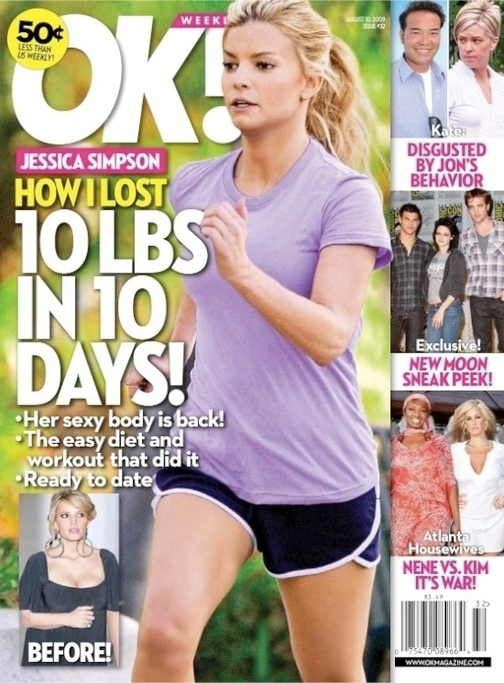 New crazes about how and what people should eat
Usually associate with weight loss, but many not be healthy long term, some may be dangerous
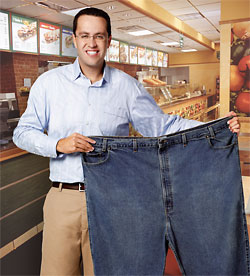 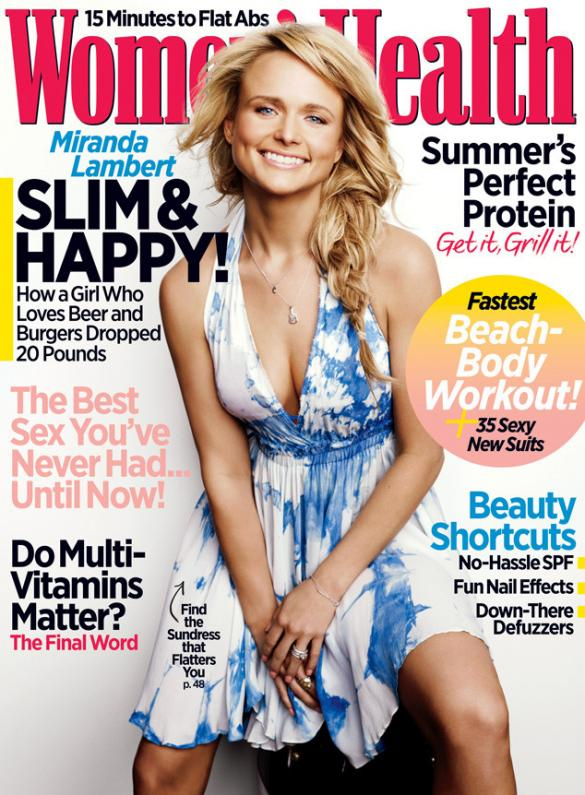 Recommended Daily Intake
For average adult
Canada Food Guide
Nutrition Facts
Chocolate milk
The Rock Diet
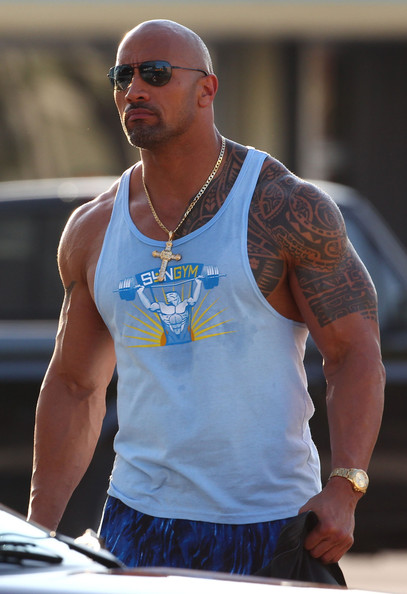 The Facts:
Size: 6ft 4in
270 pounds
The Rock Diet
Average male  2600 calories/day
The Rock  5,165 calories/day 
7 meals with a  total of 10 pounds
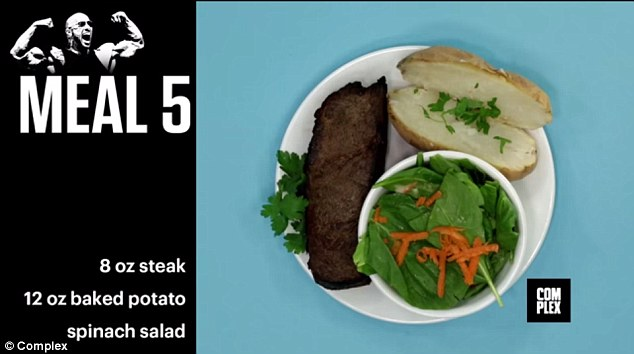 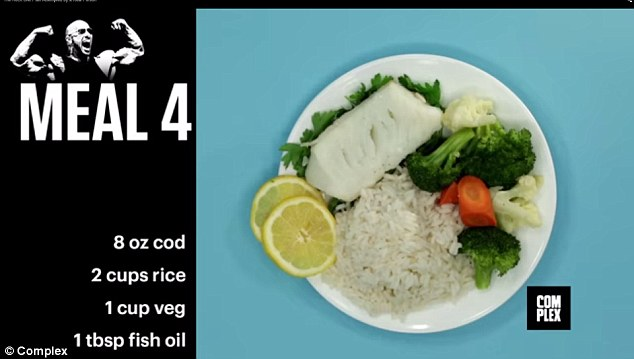 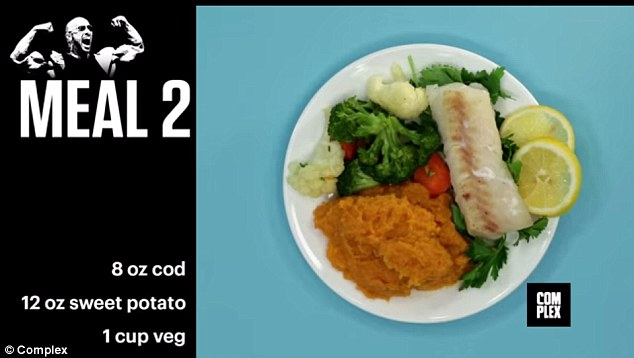 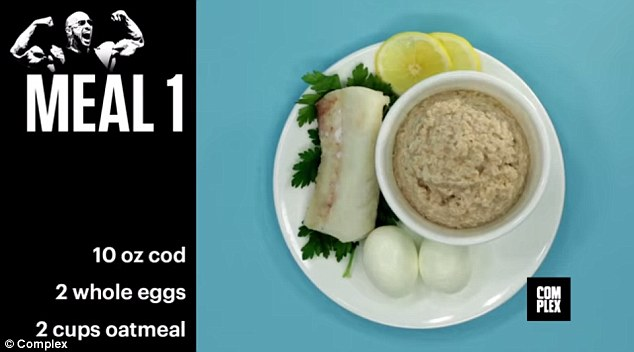 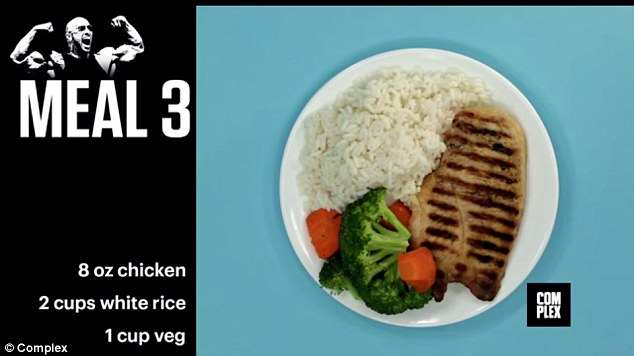 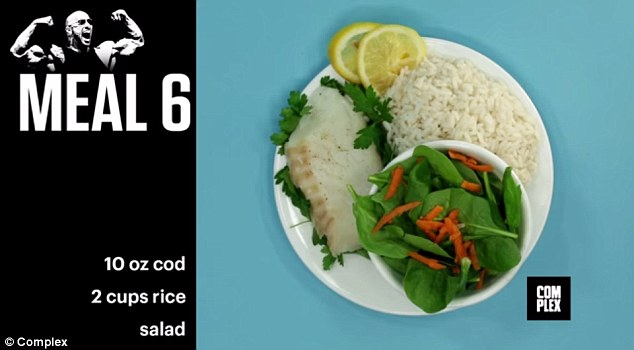 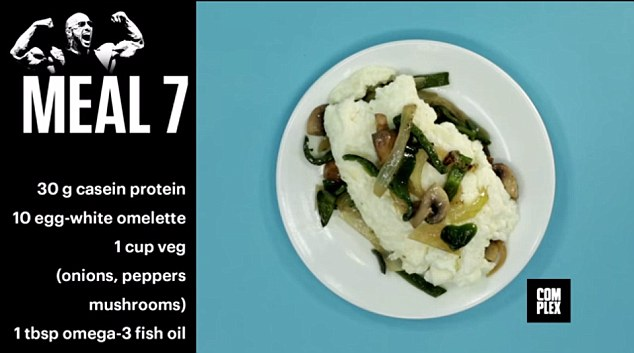 Total
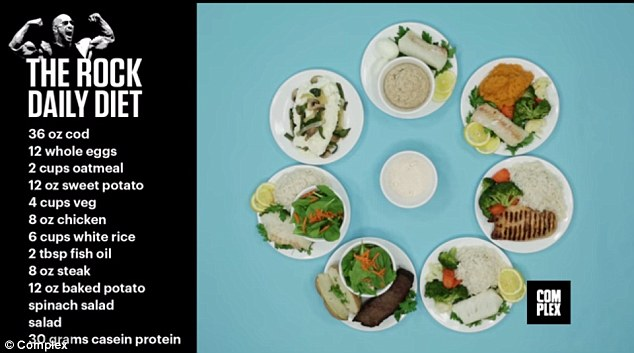 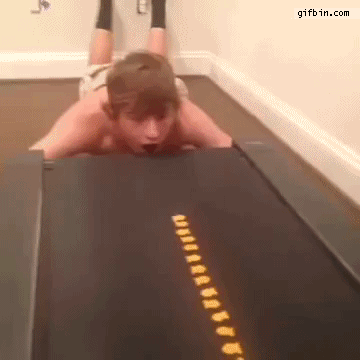 10.3 Digestive System: Mining Nutrients
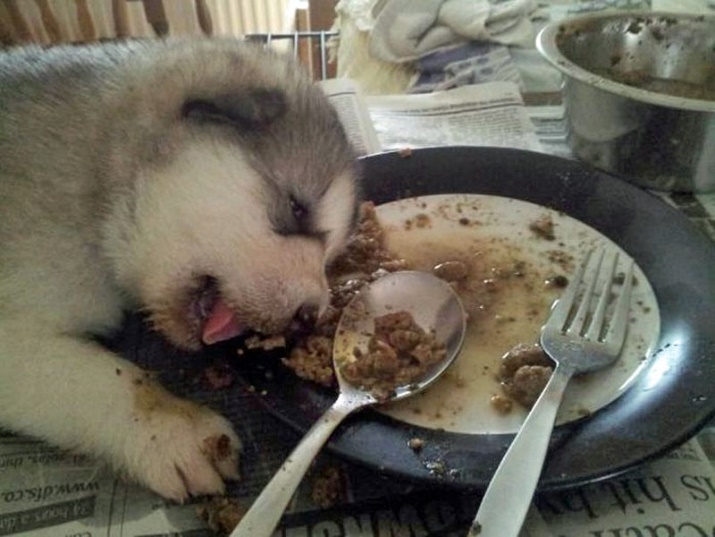 Analyzing your Diet
“Too much of a good thing”
Consuming too many fats can cause problems
Body has to work harder to digest them
Excess fat can cause you to feel uncomfortable or nausea
Raises cholesterol
Can cause fatigue and lack of energy 
Cause weight gain over time
Excess of any of the nutrients we have mentioned may have negative health effects
Mechanical Digestion
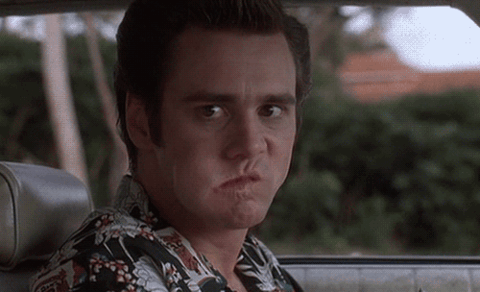 Physically breaking food into smaller pieces
Performed by the mouth and stomach
Chemical Digestion
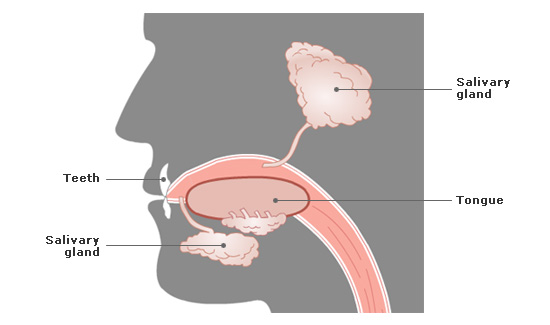 Breaking food into simpler forms that can be absorbed by the body
Happens in the stomach and the mouth through salivary glands
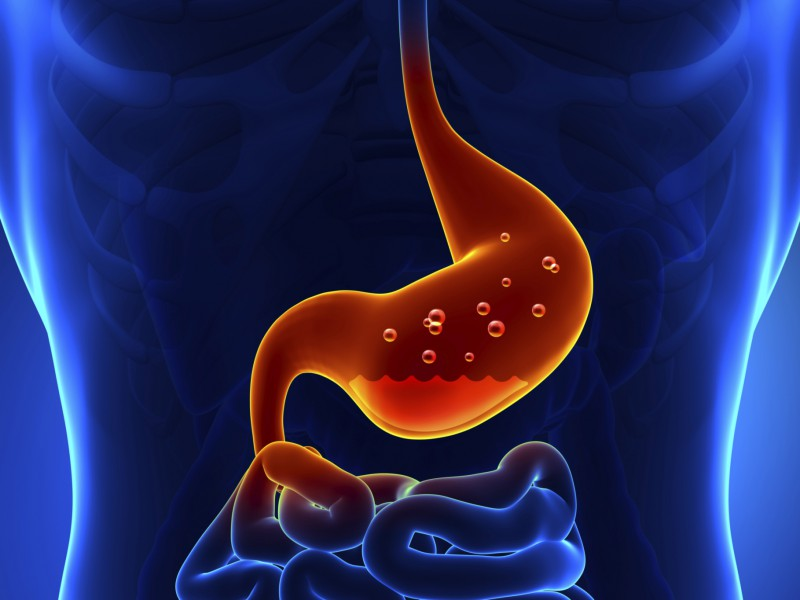 Absorption
Molecule-sized products of chemical digestion move into the bloodstream
Occurs in the small and large intestine
Mouth
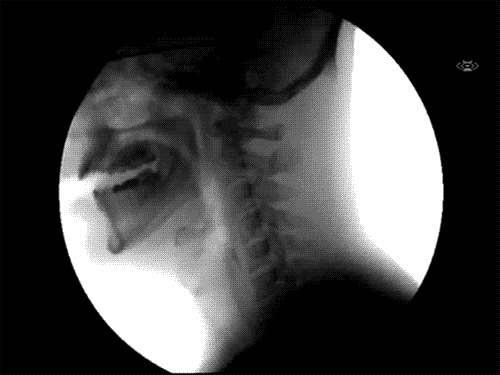 Mechanical Digestion – uses teeth to break up food
Chemical Digestion – salivary glands produce saliva , which aids in breaking down starch
Stomach
Mechanical Digestion – uses muscles to mix and grind food
Chemical Digestion – produces gastric juices to turn food from solid into liquid
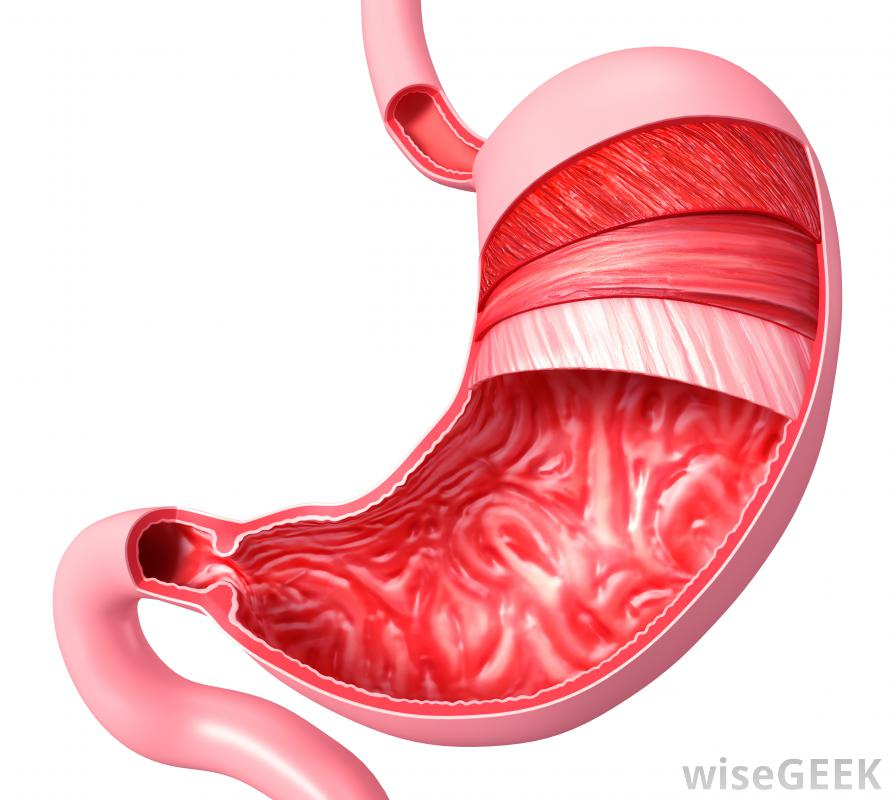 Small Intestine
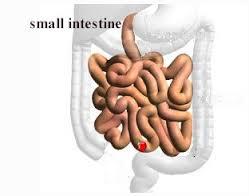 Chemical Digestion – uses fluids created by the liver and pancreas to further digest food
Absorption – Responsible for the absorption of 80-90% of nutrients in the forms of carbohydrates, protein, and fats
6 to 7 meters long
Large Intestine
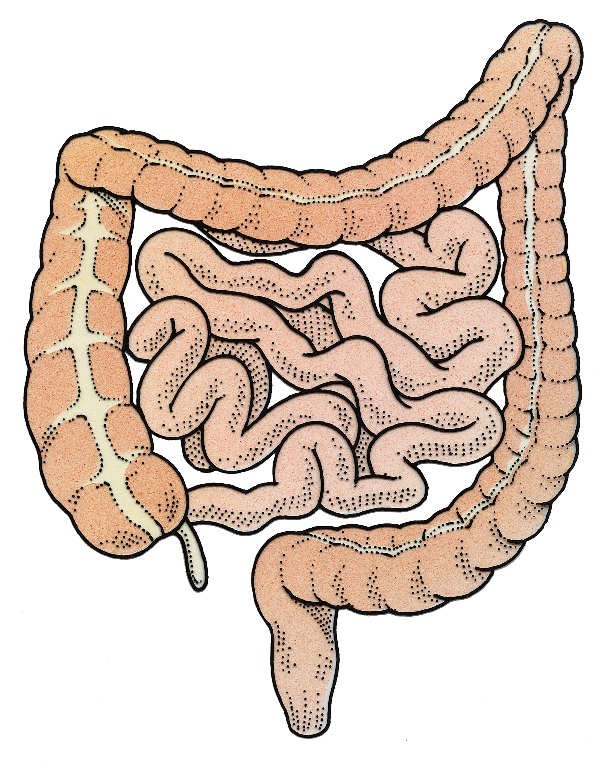 Absorption – Absorbs water, minerals, and vitamins into the blood stream
Also stores and transmits useless waste material from the body
About 1.5 meters long
Small Intestine
I Can’t Believe it – T-Pain (Digestive Remix)